Implementácia
Hlavné usmerňujúce otázky
Aké sú najdôležitejšie míľniky vývoja vášho projektu? Kedy by mali byť splnené?
Splnenie ktorých míľnikov alebo úloh je závislé na predchádzajúcich a sú preto rozhodujúce pre vývoj vášho projektu?
Kto je zodpovedný za jednotlivé úlohy vo vašom projekte? Disponujú vaši zamestnanci v tíme všetkými zručnosťami potrebnými na úspešnú implementáciu projektu, alebo potrebujete prijať ďalších zamestnancov?
Môj projekt:Implementácia
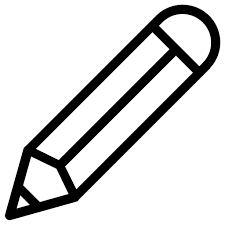